General Manager’s Remarks
Fiscal & Management Control Board
November 26, 2018
Agenda
East Street Bridge replacement
MBTA Police Patrolmen’s Association Collective Bargaining Agreement
East Street Bridge Replacement
Old bridge: 
Originally built in 1911
Low vertical clearance; narrow roadway width 
Notorious for vehicle strikes
Bridge/road closure lasted from 11/9-11/11:
Track removal, bridge demo, 10 p.m. Friday
New bridge rolled into place
New track installation and alignment
Roadway below restored
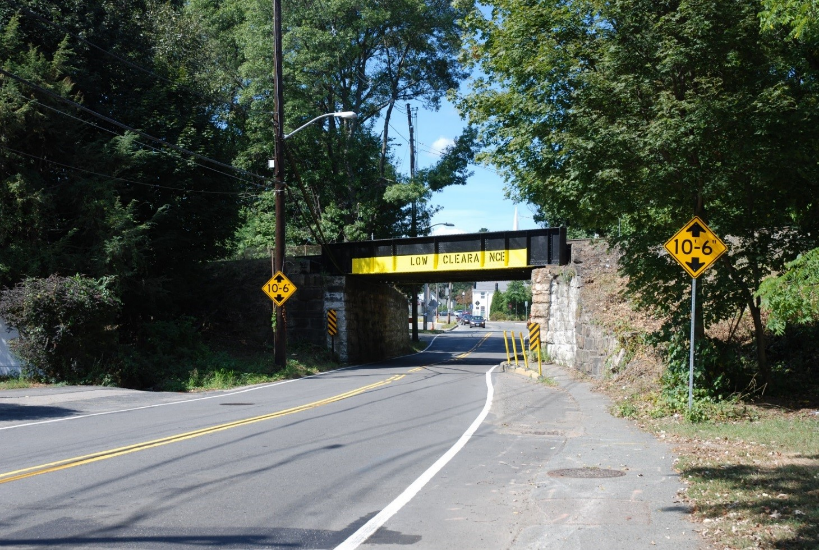 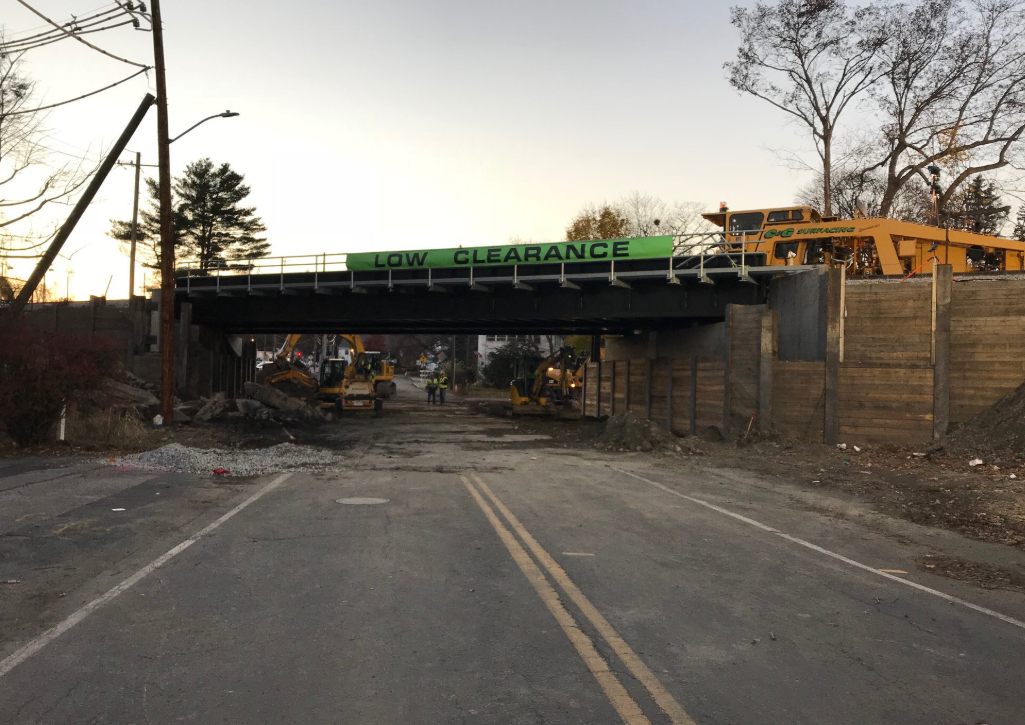 East Street Bridge Replacement
Entire effort took 51 hours – completed three hours ahead of schedule
New bridge built to higher vertical clearance, reducing a frequent hazard to trucks 
Wider horizontal clearance will allow for sidewalks along roadway
Once complete, bridge will be brought up to SGR, reducing maintenance costs going forward
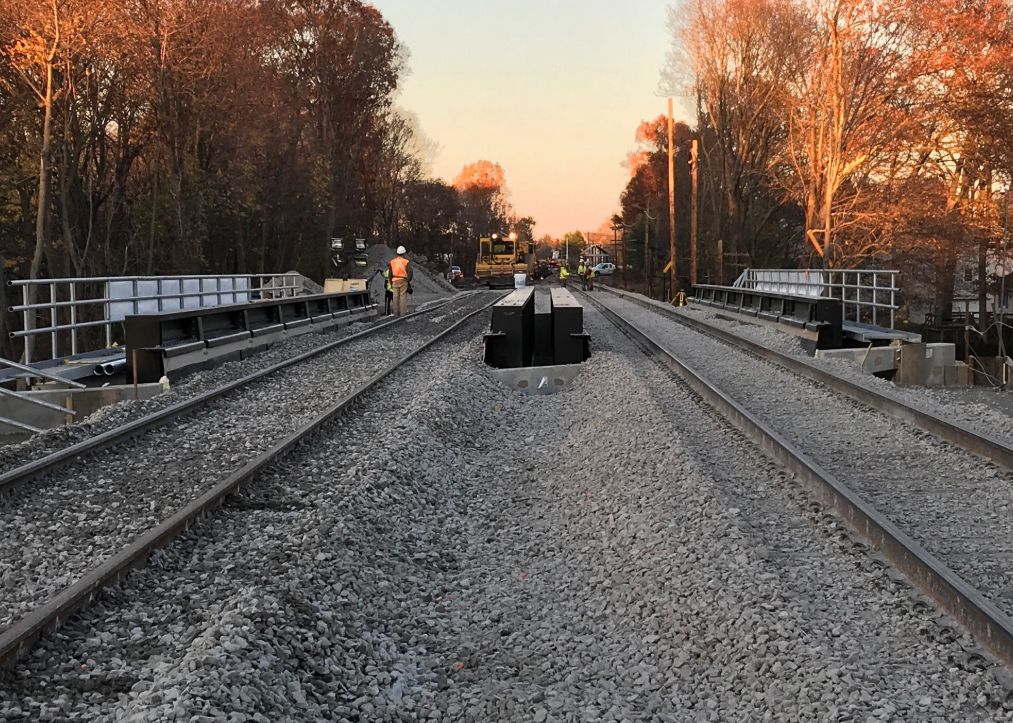 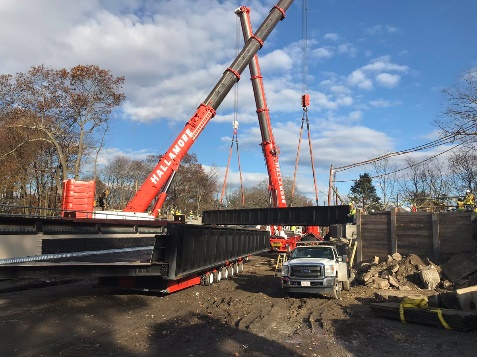 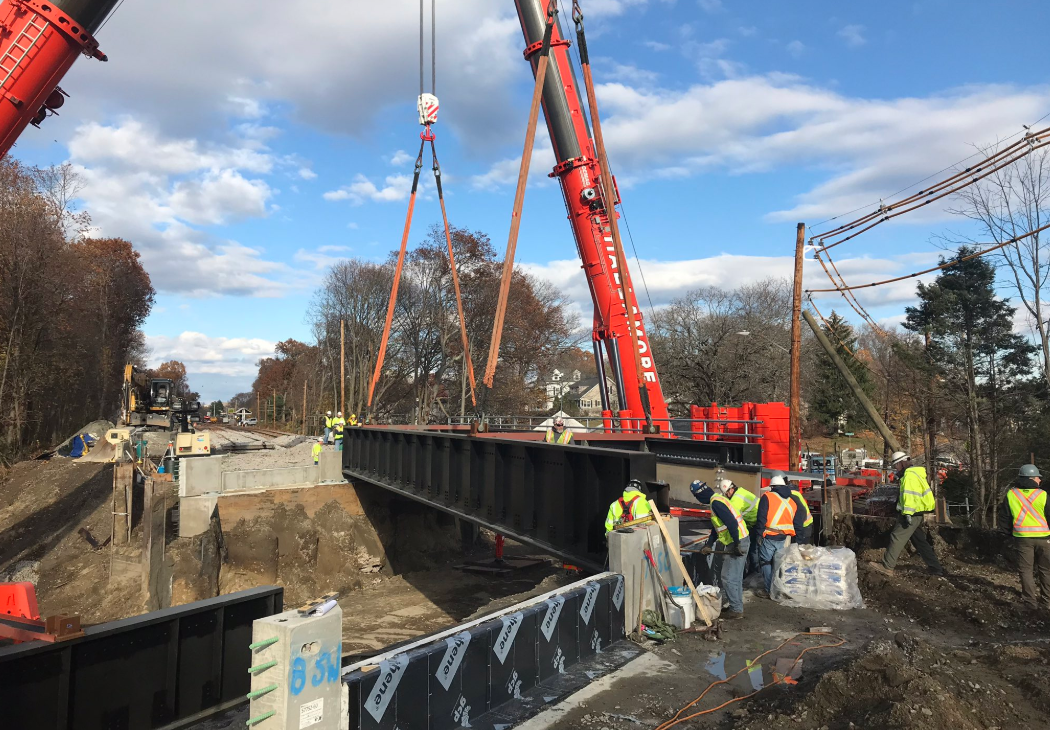 MBTA Police Patrolmen’s Association
T and Police Patrolmen’s Association reached agreement for successor CBA
Agreement provides wage adjustments, work-rule adjustments
Agreement will allow TPD and Patrolmen’s Association to move forward in partnership and continue Department’s great work
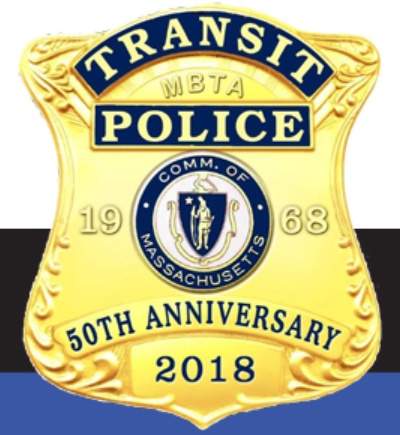